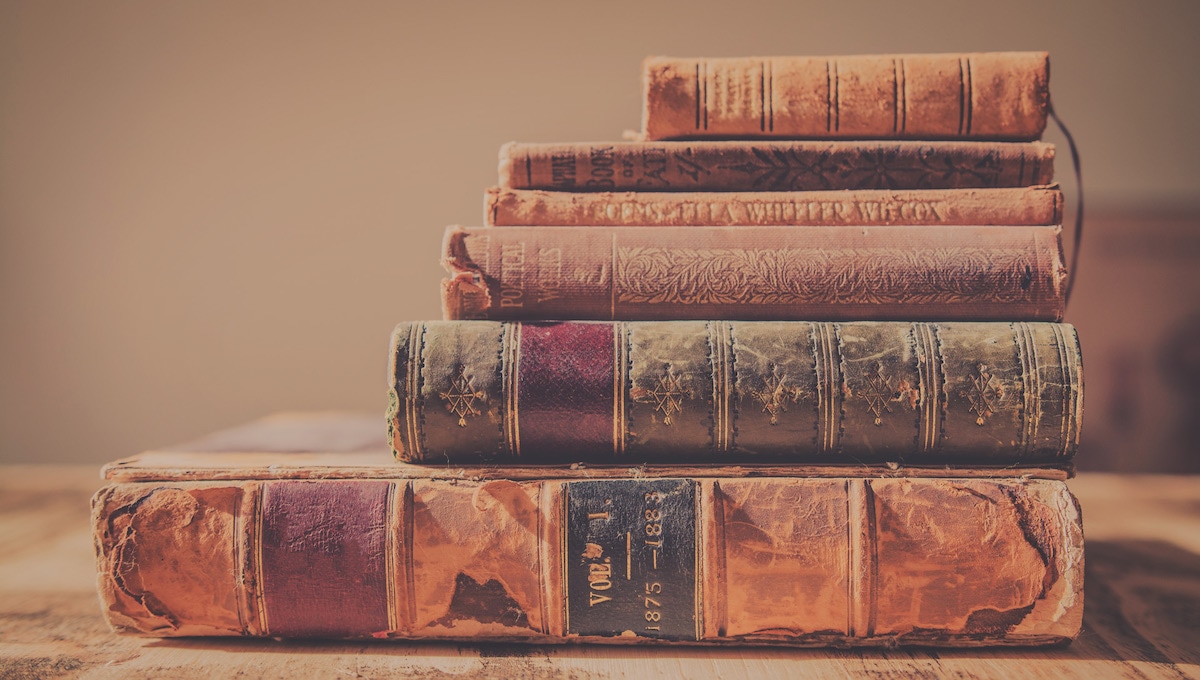 Proverbs
August H. Konkel
McMcaster Divinity College
March 2022
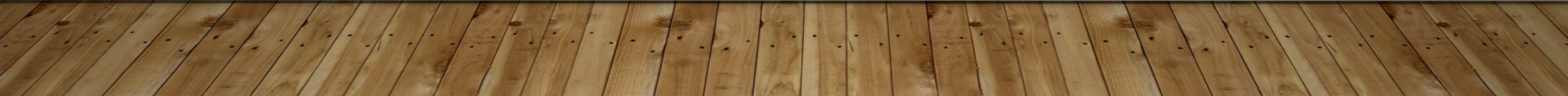 Proverbs
Session 1
Where is Wisdom to be Found?      
Proverbs as Wisdom Literature
                                 august h. konkel
To Know wisdom
Purpose statements introduce Proverbs (1:2-4).
To know wisdom and discipline
To understand words of knowledge
To acquire discipline of insight, righteousness, justice, and equity
To give the gullible craftiness, to the youth informed discretion
 Wisdom is a means of knowing the will of God.
Wisdom comes from following the Torah (law) [Prov 6:20-23].
Prophets cite wisdom proverbs: e.g. Jer 31:29; Ezek 18:18.
Fathers have eaten sour grapes, the teeth of the children are blunted.
Fathers sin, the sons are smitten (Targum).
WISDOM AS A MEANS OF REVELATION
Jeremiah 18:18: three sources of authority to be used against Jeremiah 
Law from the priest (torah mikkohen)
Counsel from the wise (`etsah mehakam)
Word from the prophet (dabar minnabi’)
 Ezekiel 7:26: failure of revelation in time of disaster
They will seek a vision from the prophet
Law from the priest will perish
No counsel from the elders
CLASSIFICATIONS OF WISDOM
Generic word for wisdom is hokmah; word for wise person is hakam.
About 10 other words are used as synonyms but have other meanings
The word hokmah means skill for life, occasionally skill in a craft (Ex 28:3, 31:3)
 Didactic wisdom
Instruction in leading a virtuous life
Pedagogical texts to prepare for living the ideals of a culture and religion
Constructed as the teaching of a father to a son
In Egypt the teaching of Amenemope is in this category
 Critical wisdom
Reflect and criticize commonly held assumptions in culture
Challenge and correct common perceptions 
Question of Job: where is wisdom? [Job 28]
CLASSIFICATIONS OF Proverbs
Hebrew word for proverb is mashal.
A mashal is a comparison, most often metaphorical.
The comparison has a focus on one aspect of two very different things.
 Jesus uses proverbs in the synagogue at Nazareth (Luke 4:23, 24).
Physician, heal thyself [perform miracles as you did in Capernaum].
No prophet is accepted in his own country [Sidonian woman and Naaman].
 Mashal can be simple, or it can be extended.
Kingdom of heaven is like a mustard seed (Matt 13:31-33).
Parable of the lost (prodigal) son (Luke 15:11-32).
FORM OF PROVERB
Proverbs are typically short memorable sayings (aphorisms).
If it ain’t broke don’t fix it.
The child is father to the man.
A stitch in time saves nine.
 Aphorisms are often characterized by assonance and ambiguity.
Tov shem meshshemen tov, weyom hammawet meyyom hiwwaldo (Eccl 7:1).
A good name is better than oil and the day of death than the day of birth.
FUNCTION OF PROVERB
Aphorisms are memorable.
 Aphorisms express a value or a viewpoint.
Distance makes the heart grow fonder.
Out of sight out of mind.
 Proverbs express observations of order (experience of life).
Natural order and social order are often compared [ants].
Express an analysis of a situation (so may be contradictory).
Fools jump in where angels fear to tread.
Opportunity only knocks once.
The book of Proverbs
The purpose of proverbs (1:1-7)
 The instruction of lady wisdom (1:8-9:18)
Lady wisdom calls from the towers (1:20-33)
Lady wisdom has prepared her banquet (9:1-18)
 The proverbs of Solomon (10:1-31:31)
Collection of 375 proverbs (10:1-22:16)
Collection of the words of the wise (22:17-24-34)
Collection by the men of Hezekiah (25:1-29:27)
Words of Agur (30:1-14)
Numerical sayings (30:15-33)
Mother of king Lemuel (31:1-9)
Woman of strength (31:10-31)